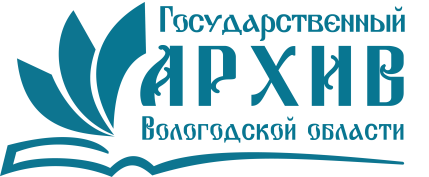 УЧАСТИЕ ГОСУДАРСТВЕННОГО АРХИВА 
ВОЛОГОДСКОЙ ОБЛАСТИ 
В ПАТРИОТИЧЕСКОМ ВОСПИТАНИИ ГРАЖДАН
Заместитель директора по научной работе 
КАУ ВО «Государственный архив Вологодской области»

Болотина 
Наталия Владимировна
Патриотическое воспитание граждан в 2023 г.
Факторы, обеспечивающие эффективность деятельности по патриотическому воспитанию:
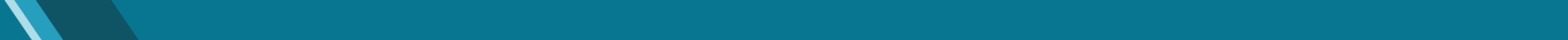 государственная политика, 
общественный запрос, 
четкая гражданская позиция руководства и коллектива.
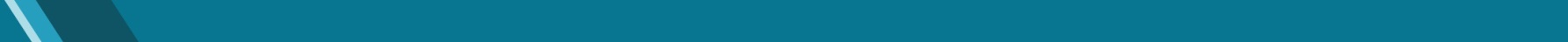 Тематика информационной деятельности:
персоналии, 
события, оставившие след в истории региона и страны,
юбилейные даты и др.
Тематика информационной деятельности обусловлена:
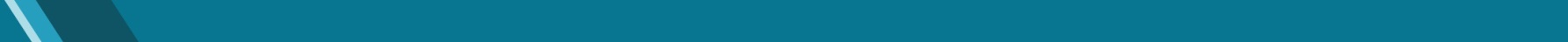 актуальностью, 
временной составляющей, 
составом  хранящихся документов.
Патриотическое воспитание граждан в 2023 г.
Патриотическое воспитание граждан в 2023 г.
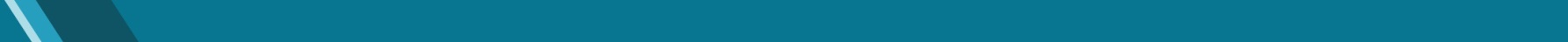 Съемки видеоблога Губернатора Вологодской области
27  мая 2023 г. вышел в свет видеоблог О.А. Кувшинникова об архиве. В нем была показана работа архивистов, рассказано о возможностях работы исследователей по изучению истории своего рода.
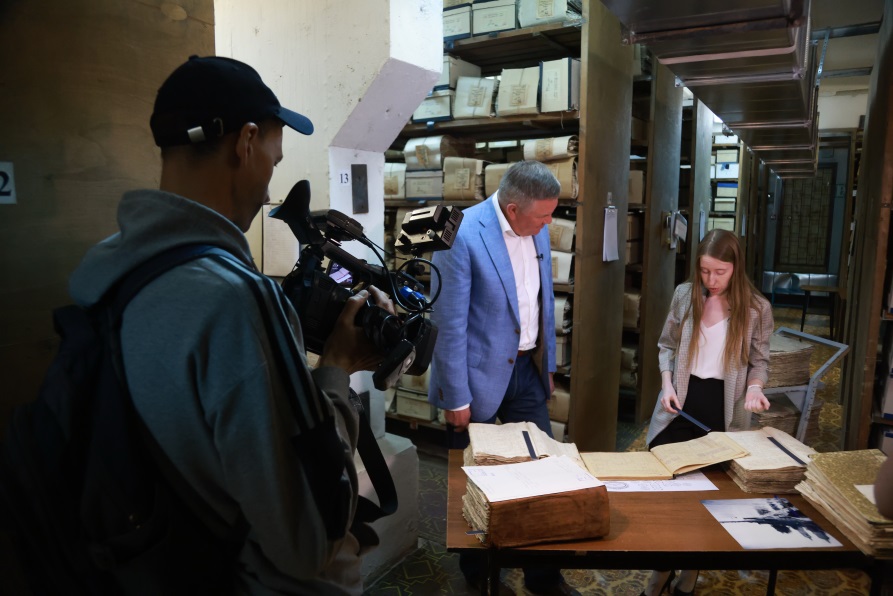 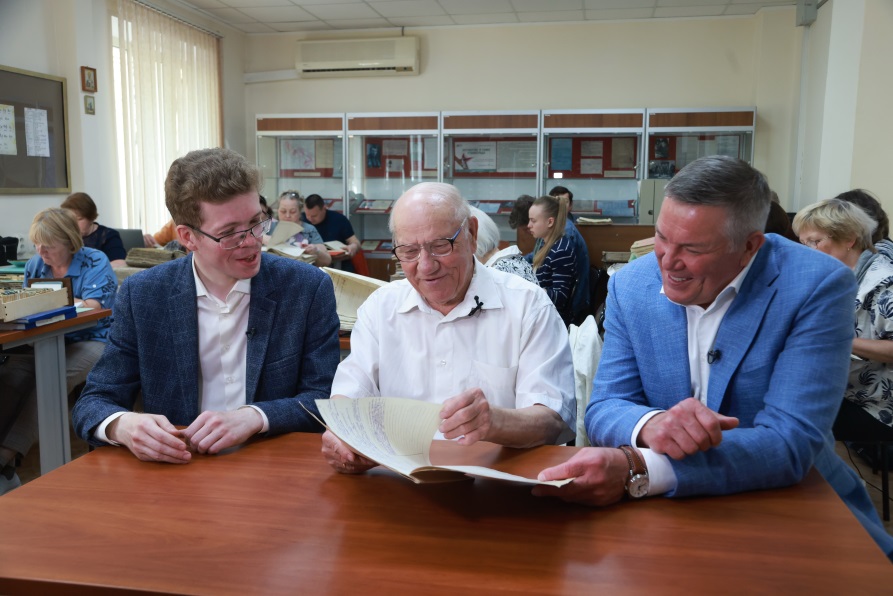 Главный архивист архива А.Н. Галкина рассказывает об источниках, используемых в генеалогических исследованиях.
В читальном зале Государственного архива Вологодской области.
Патриотическое воспитание граждан в 2023 г.
Работа над роликом «Вологодчина в годы Великой Отечественной войны по документам ГАВО»
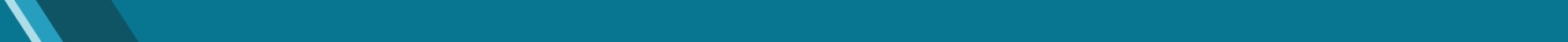 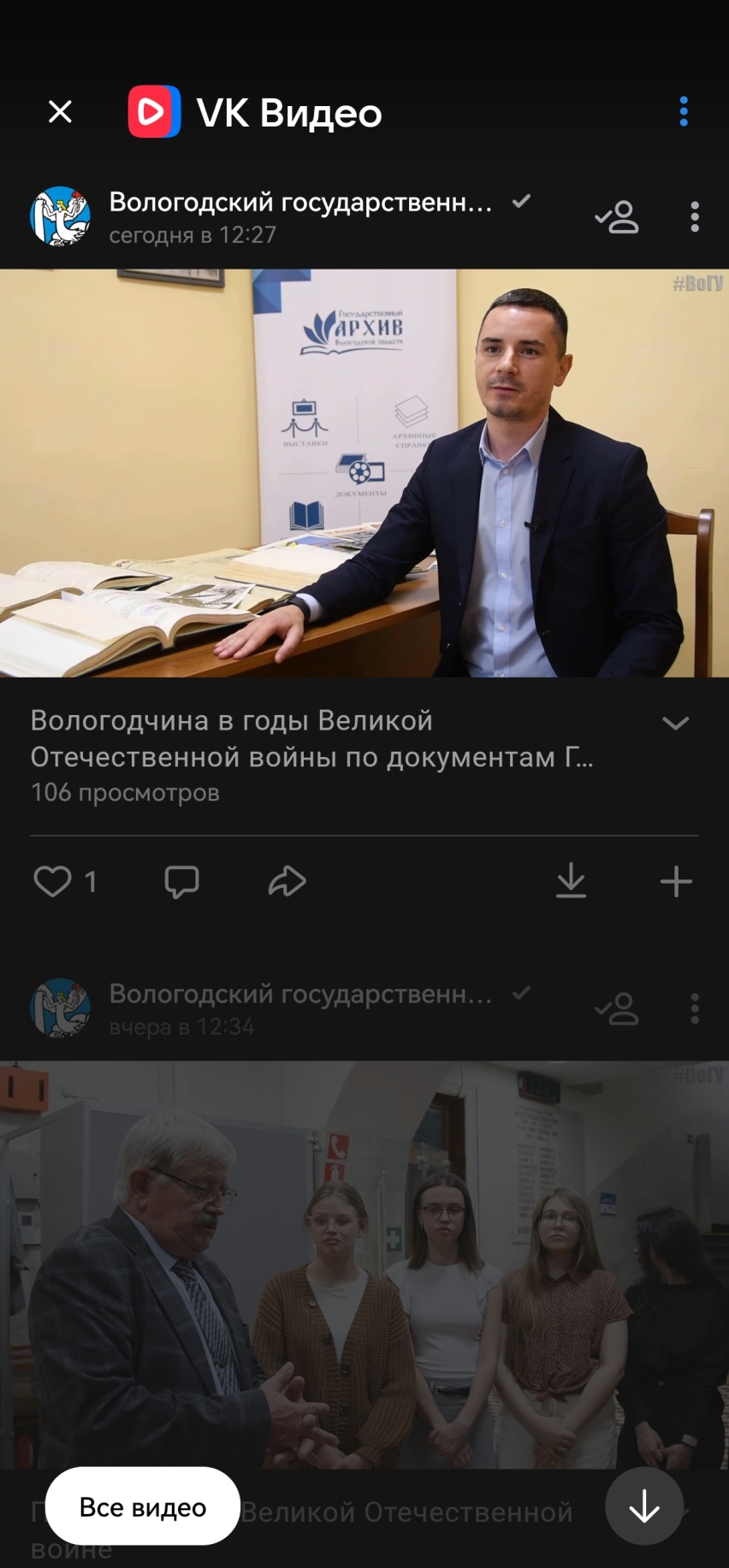 В  получасовом ролике рассказывается о жизни региона в годы Великой Отечественной войны, о документах архива военного периода, приводятся примеры из источников, показаны фотографии жителей области, уникальные снимки военного корреспондента П.А. Сотникова, фронтовые дневники командира партизанского отряда «дядя Саша»  А.А. Морщинина.
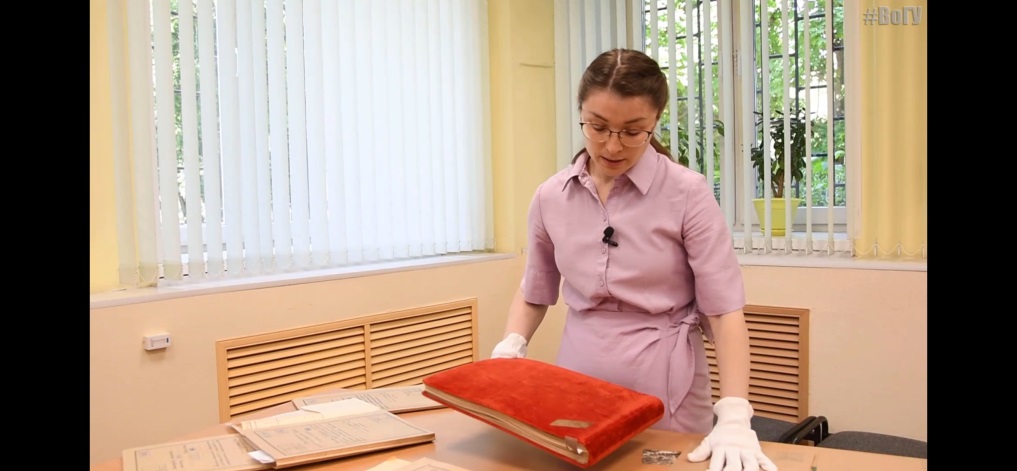 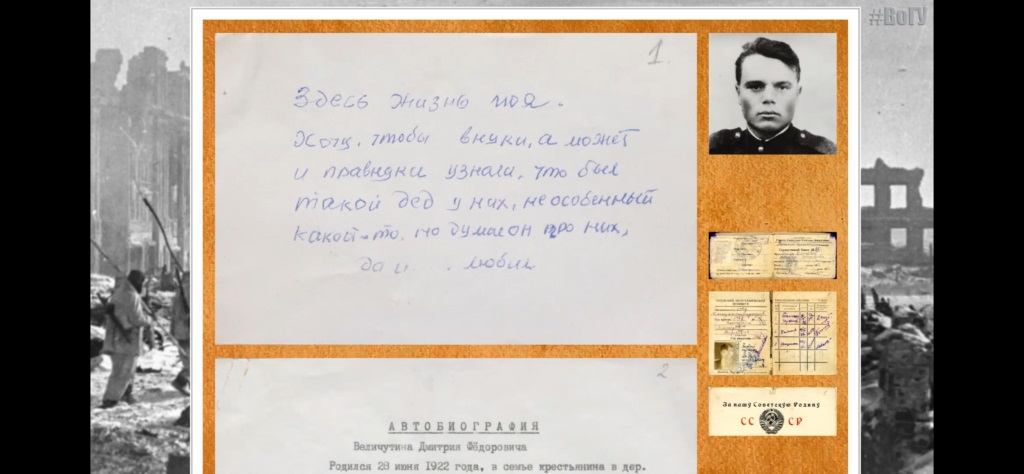 Патриотическое воспитание граждан в 2023 г.
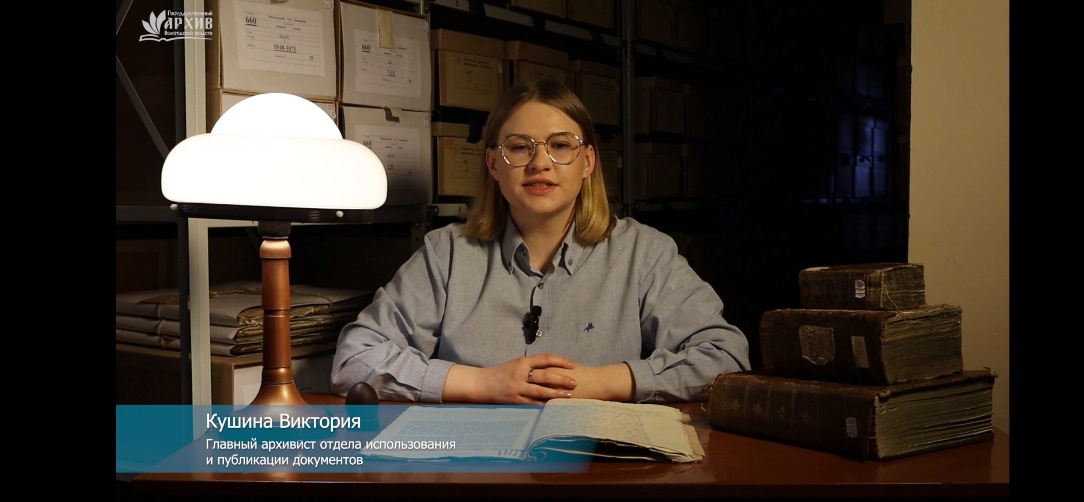 Проект «Архивные истории»
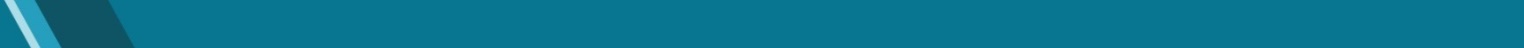 Серия видеороликов об интересных документах и связанных с ними забавных и неожиданных историях из жизни жителей Вологодского края.
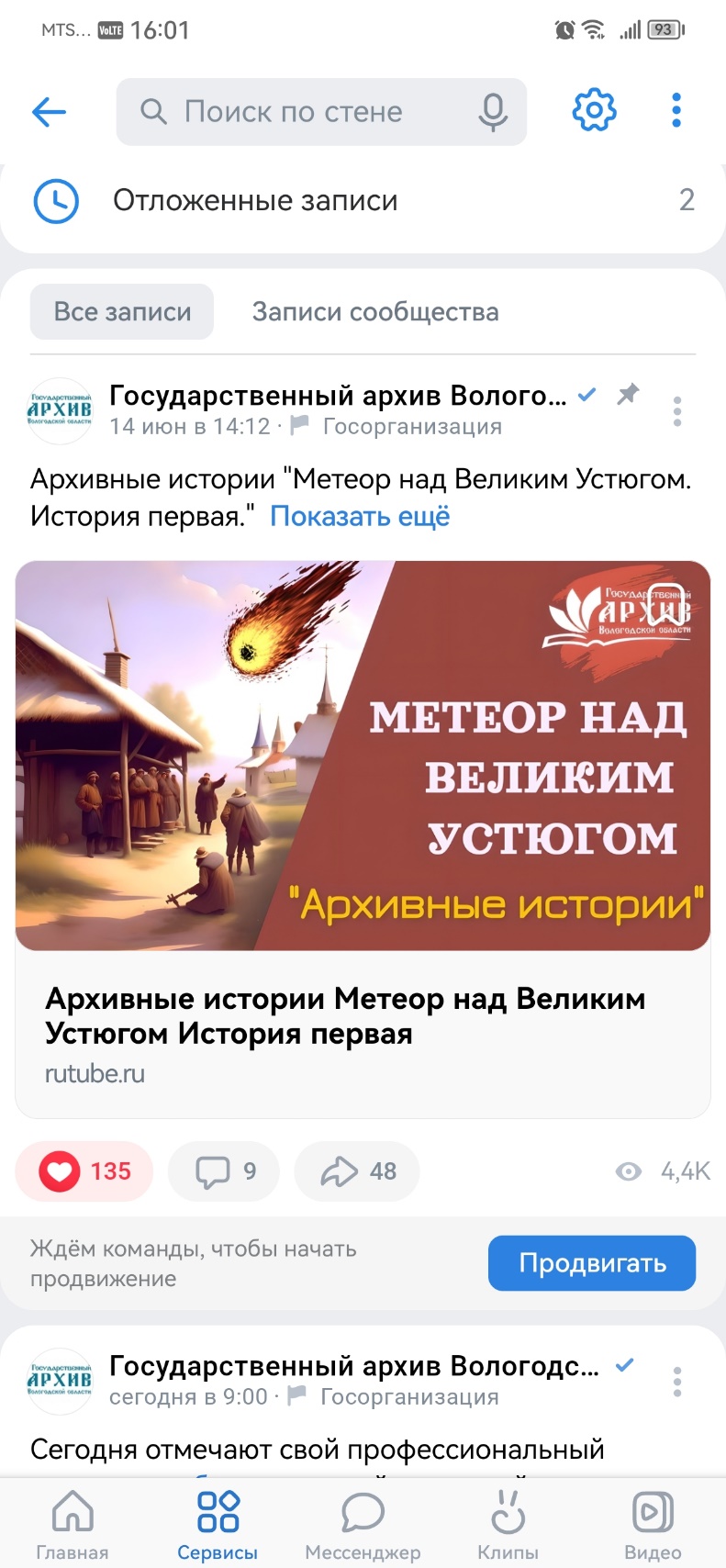 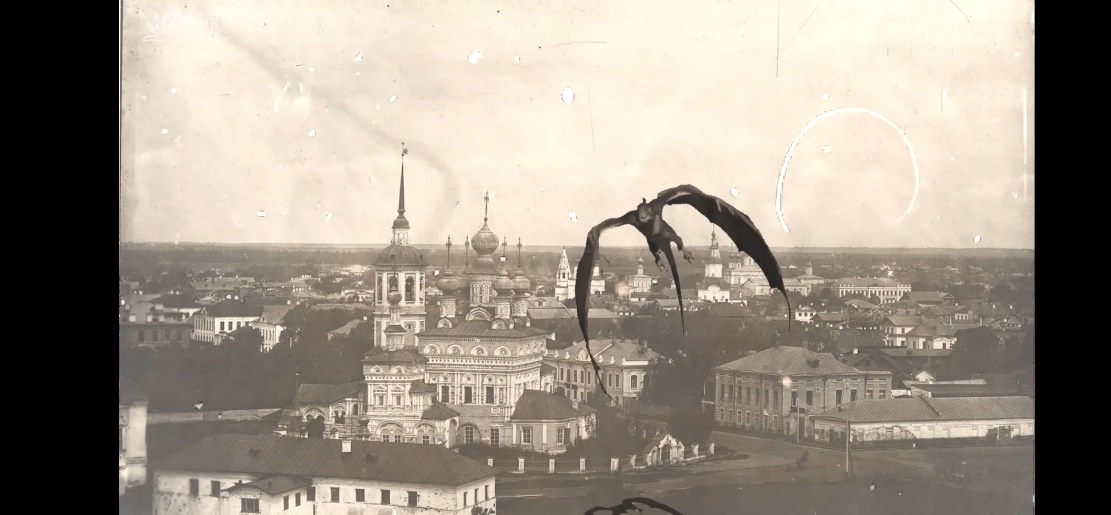 Патриотическое воспитание граждан в 2023 г.
Проекты архива на Интернет-портале архивной службы области и сайте архива
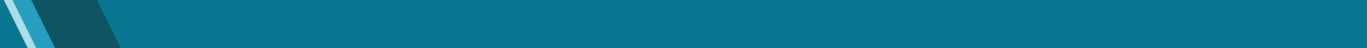 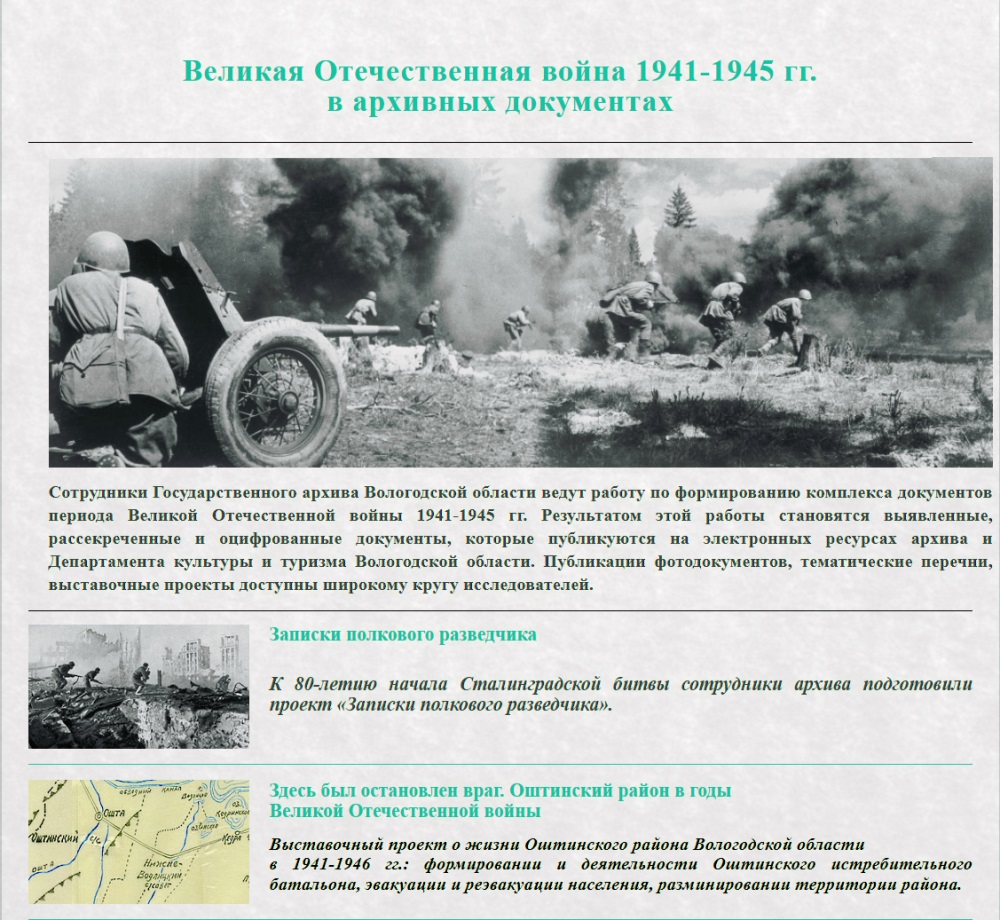 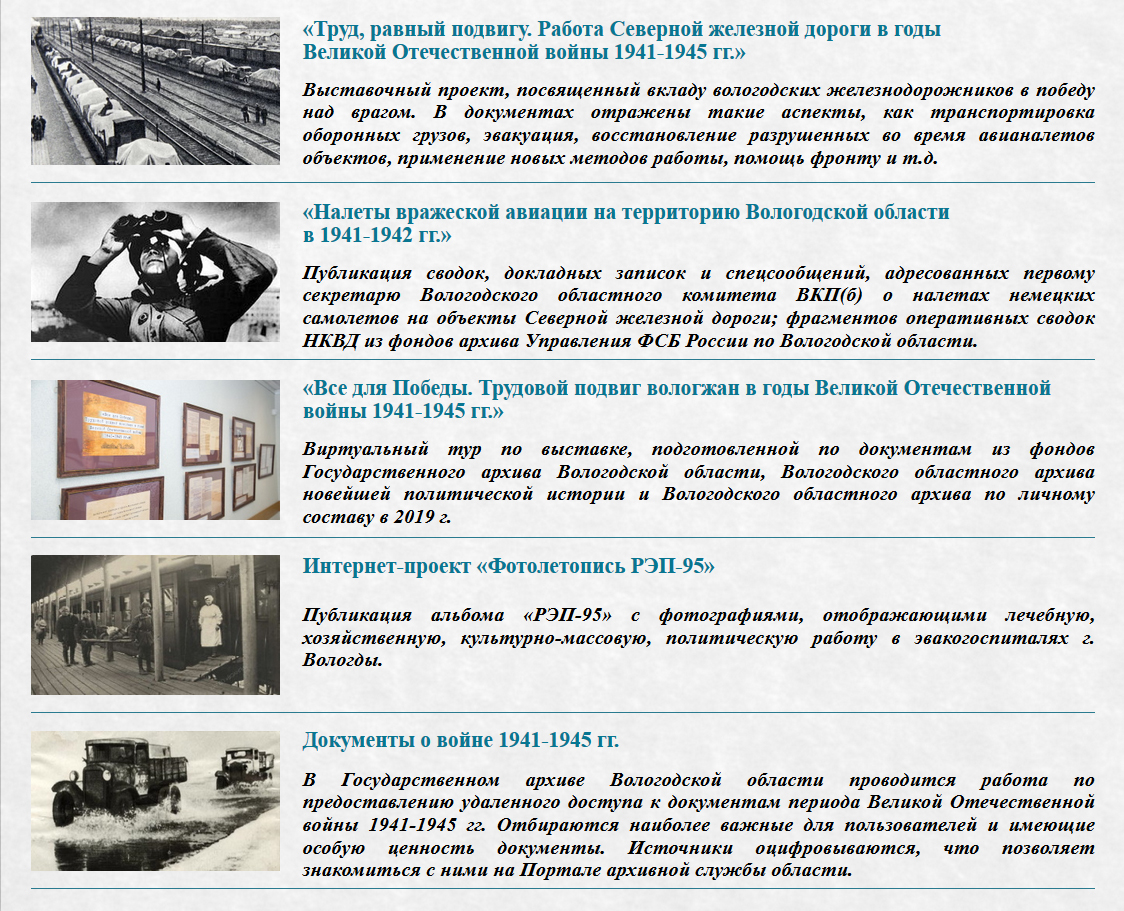 Патриотическое воспитание граждан в 2023 г.
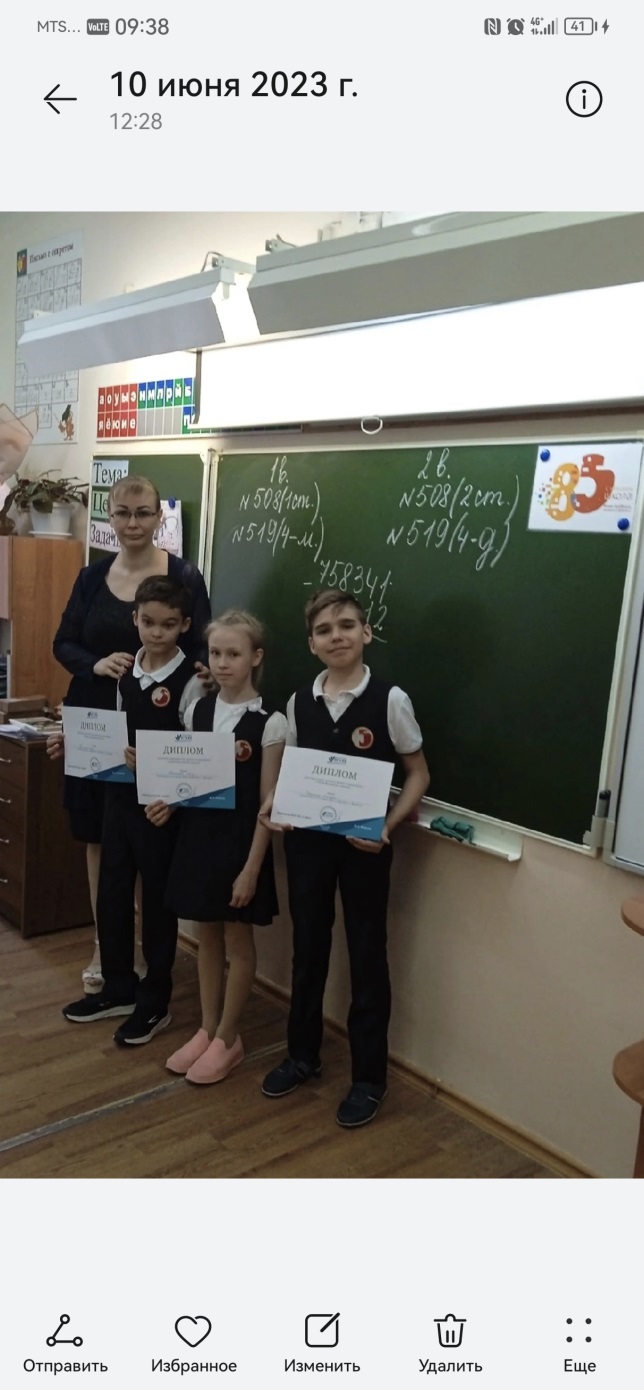 Школьные уроки
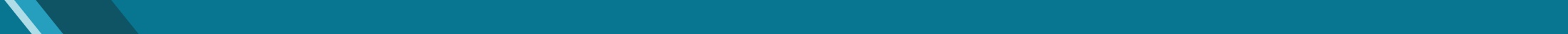 Курс школьных уроков «Улицы Вологды» запомнился детям  командной игрой на знание изученного материала. В завершении обучения была проведена итоговая конкурсная работа.   Лучшие ученики получили сертификаты.
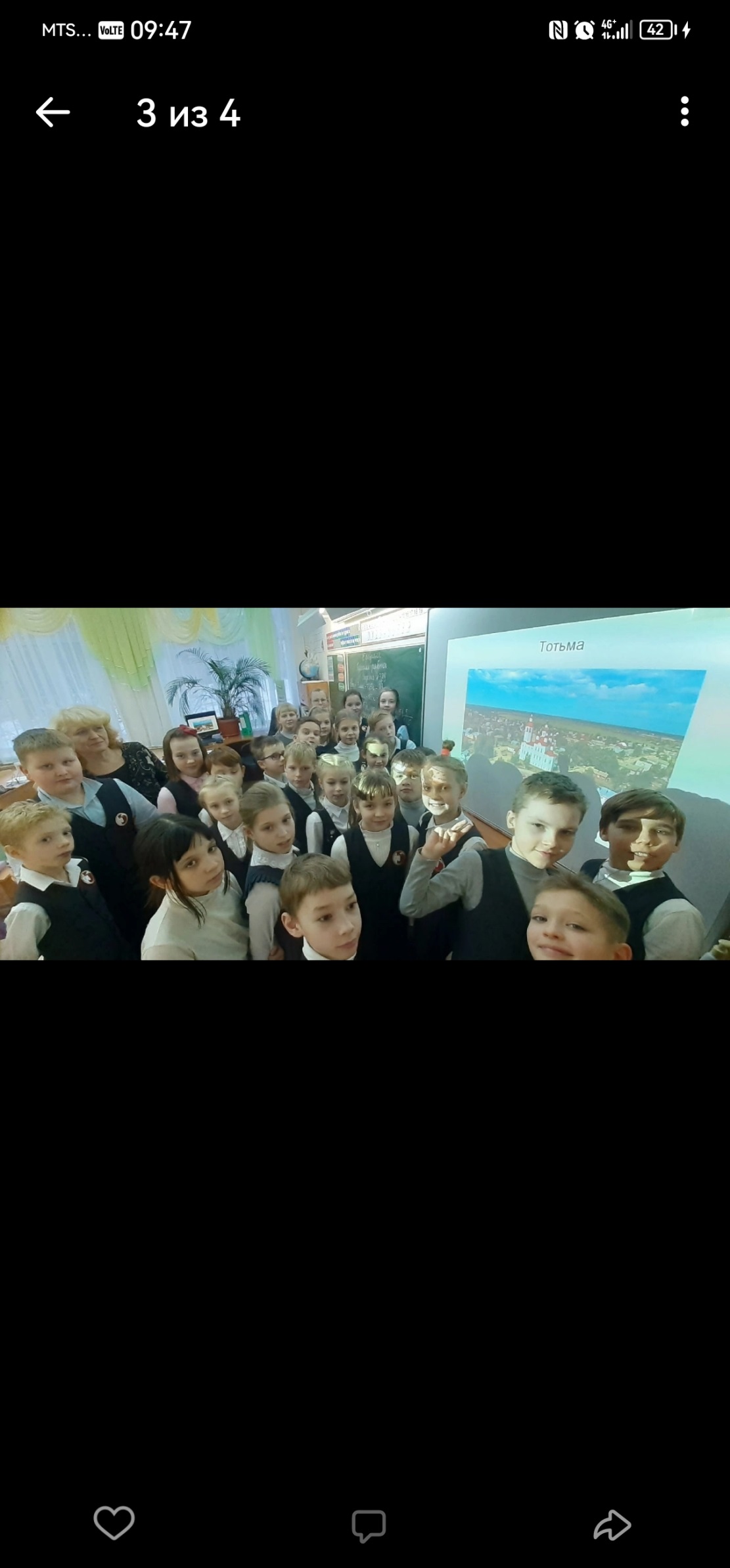 Патриотическое воспитание граждан в 2023 г.
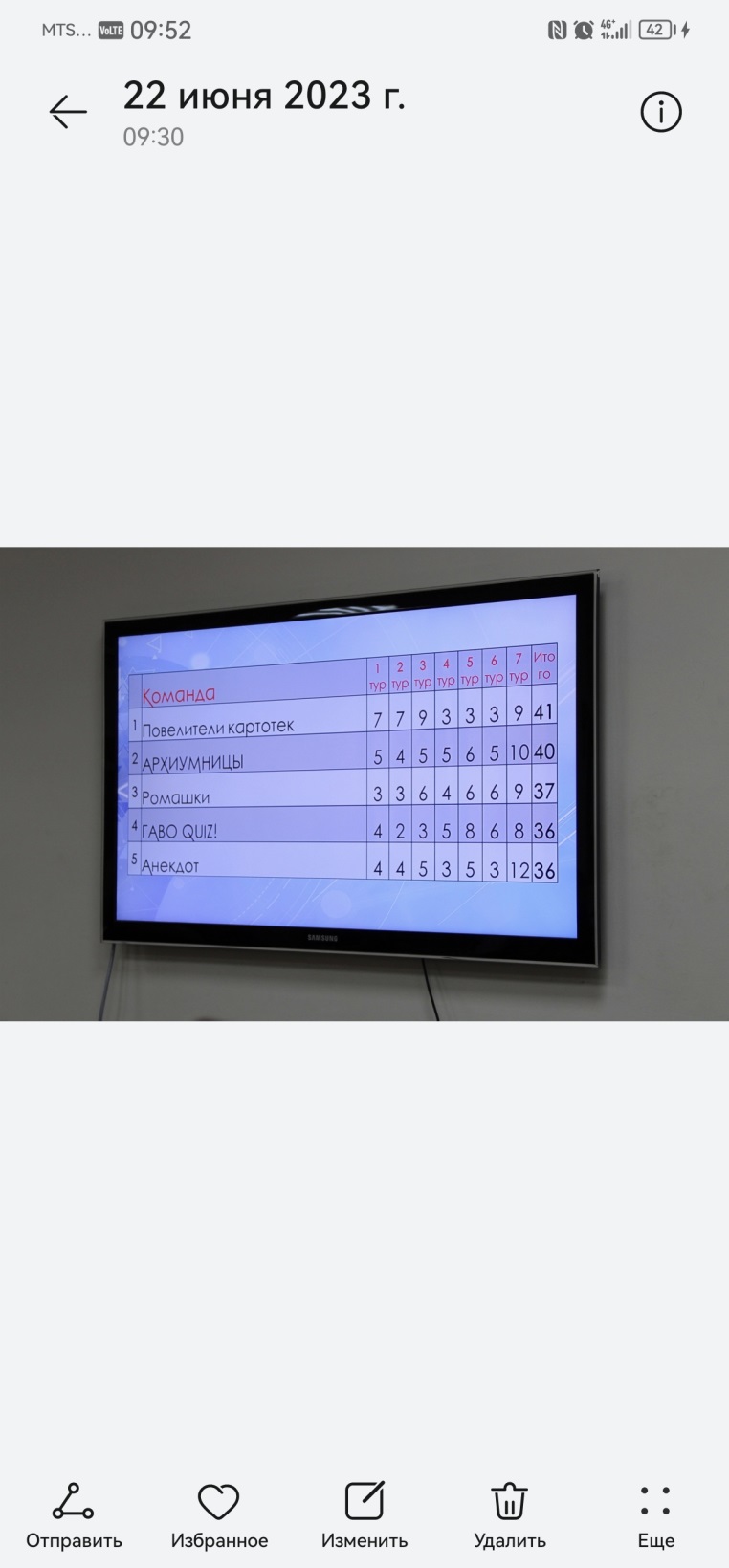 Работа со студентами
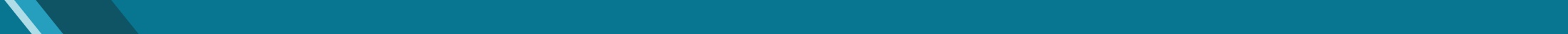 В ходе практики студенты приобрели навыки поисковой работы с документами, получили новые знания по истории родного края. На интеллектуальной игре смогли не только проверить их, но и наработали навыки коллективного решения поставленных задач.
Историко-краеведческая интеллектуальная игра «ГАВО-квиз»
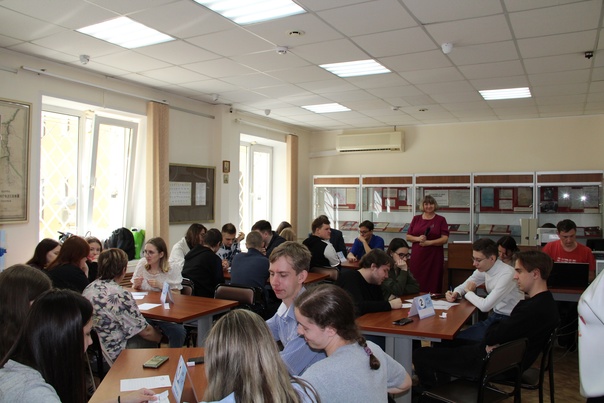 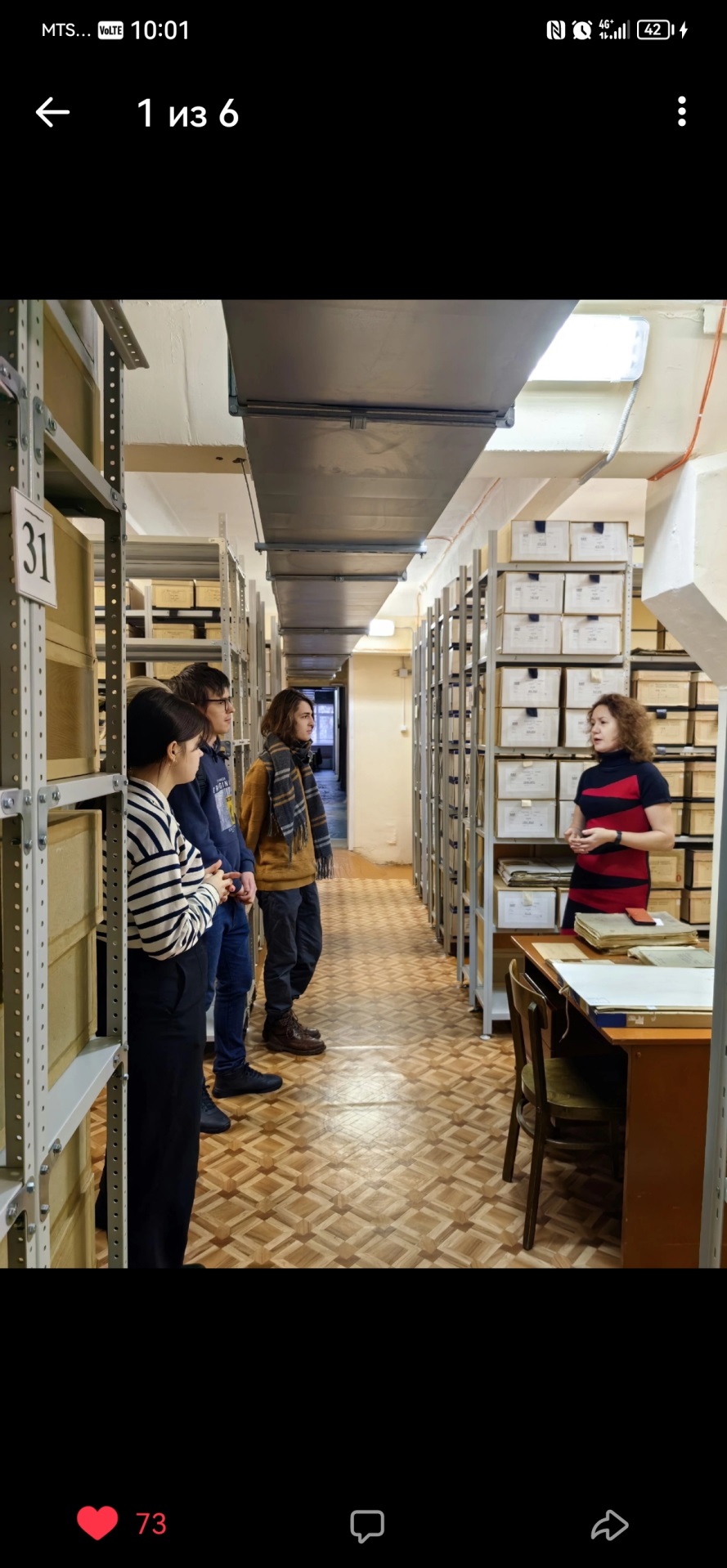 Патриотическое воспитание граждан в 2023 г.
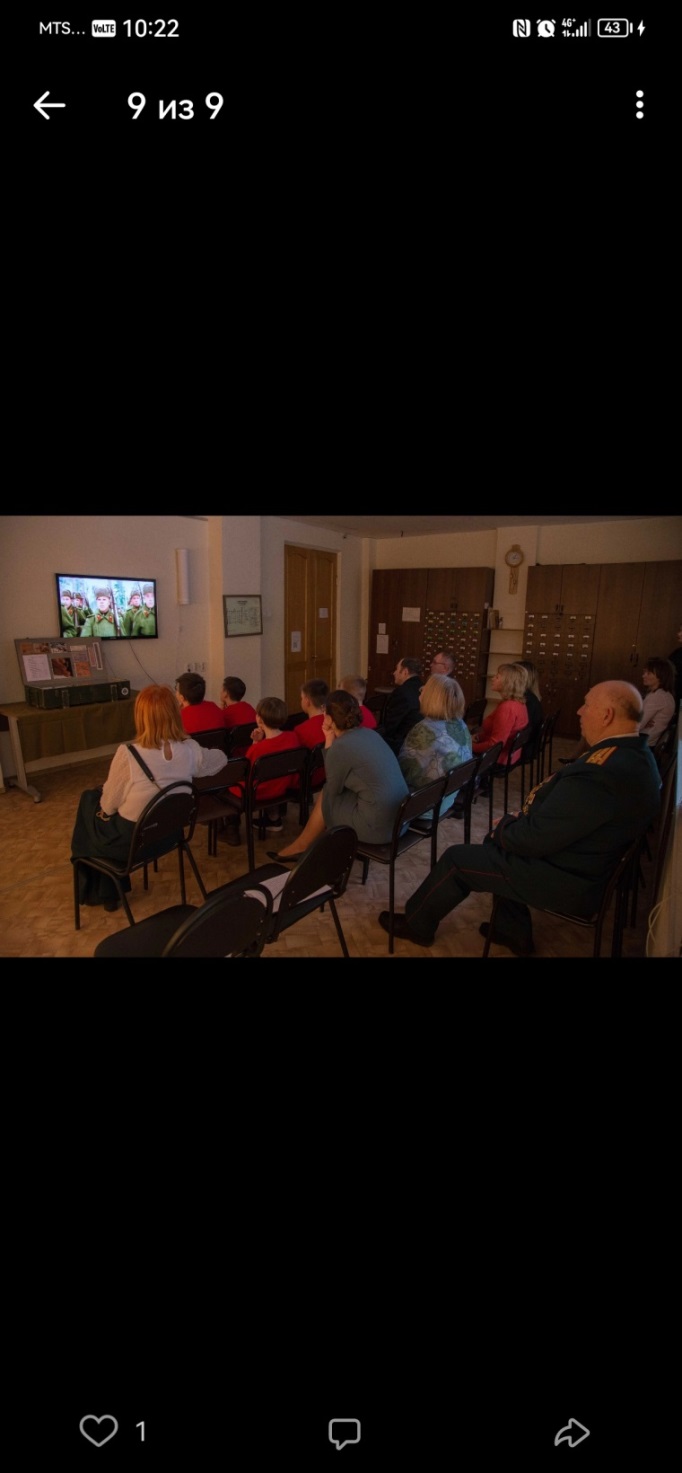 Выставочная деятельность
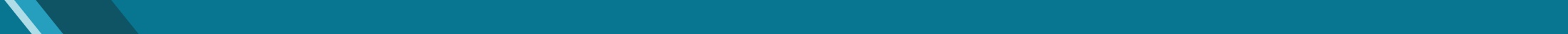 Использование элементов интерактива и дополнительных художественных средств: музыки, фильмов оказывает эмоционально-нравственное влияние на пользователей, способствует лучшему восприятию информации, повышает к ней интерес.
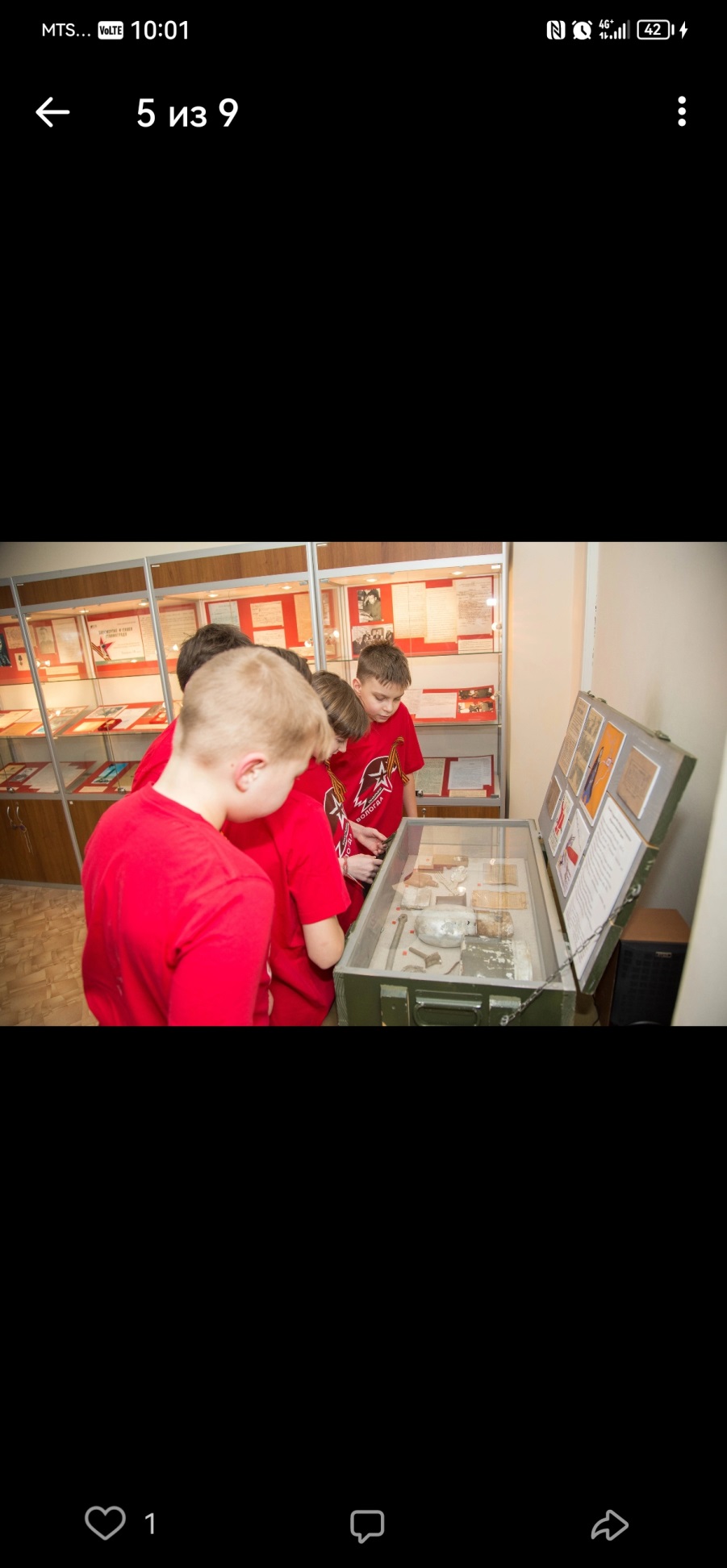 Демонстрация фильма «Сталинградская  битва. Контрнаступление Красной армии 19 ноября 1942 г. – 2 февраля 1943 г.».
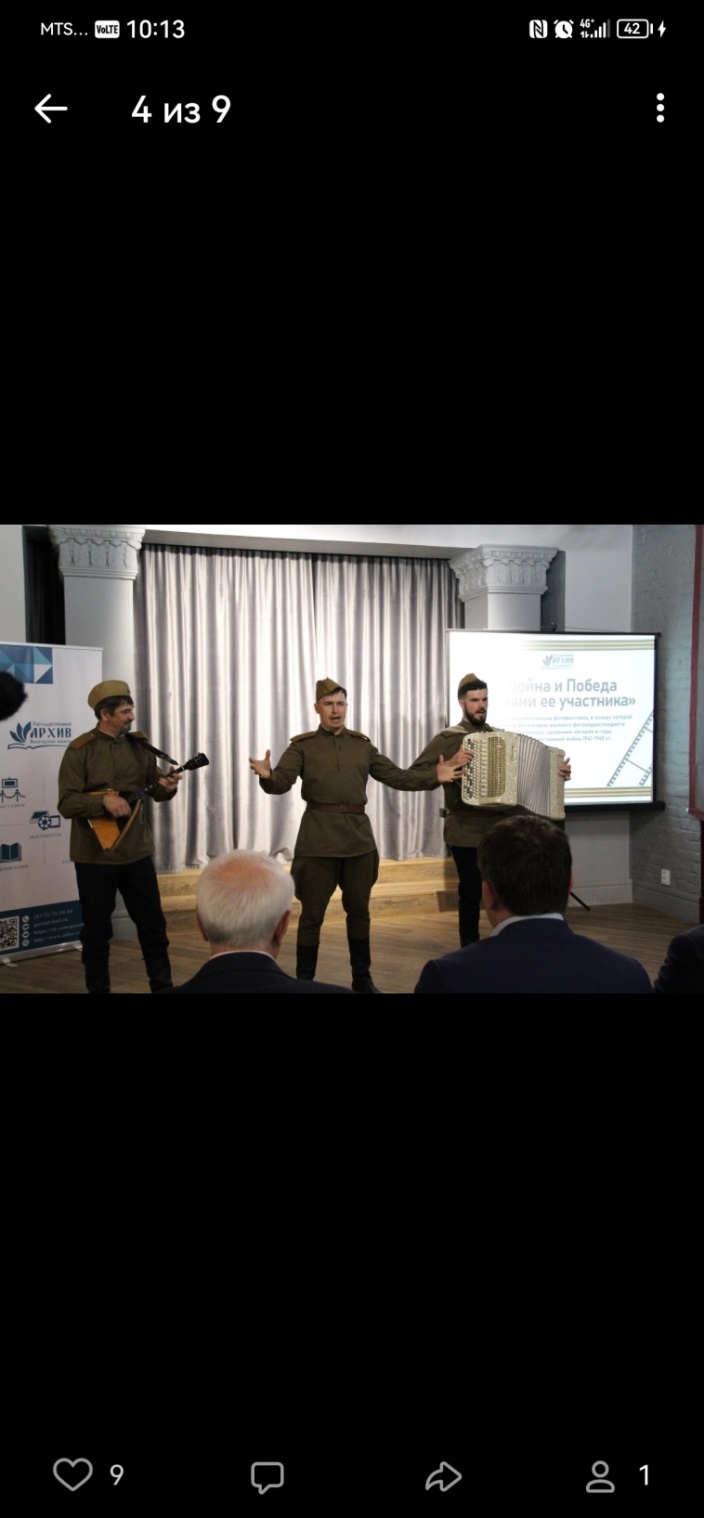 Юнармейцы на открытии выставки «Бессмертие и слава Сталинграда» знакомятся с находками поисковиков.
Солисты Вологодской филармонии исполняют военную песню «Лизавета».
Патриотическое воспитание граждан в 2023 г.
Выставочная деятельность
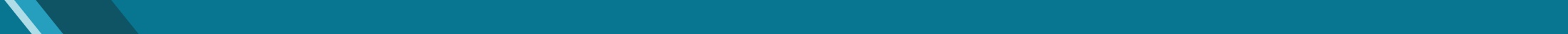 Использование нескольких форматов выставки и внеархивных выставочных площадок значительно увеличивает охват аудитории.
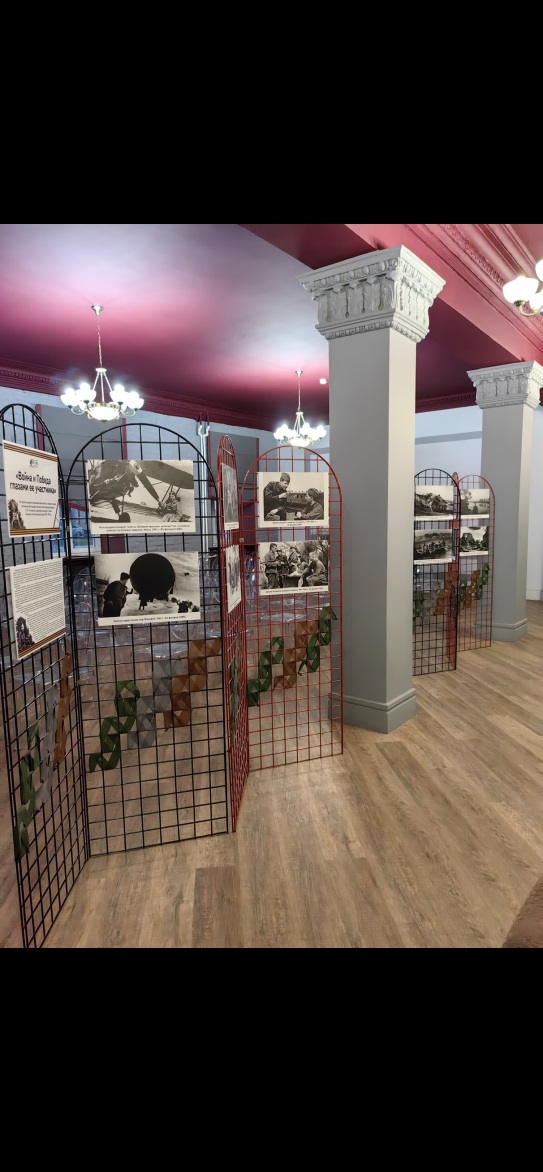 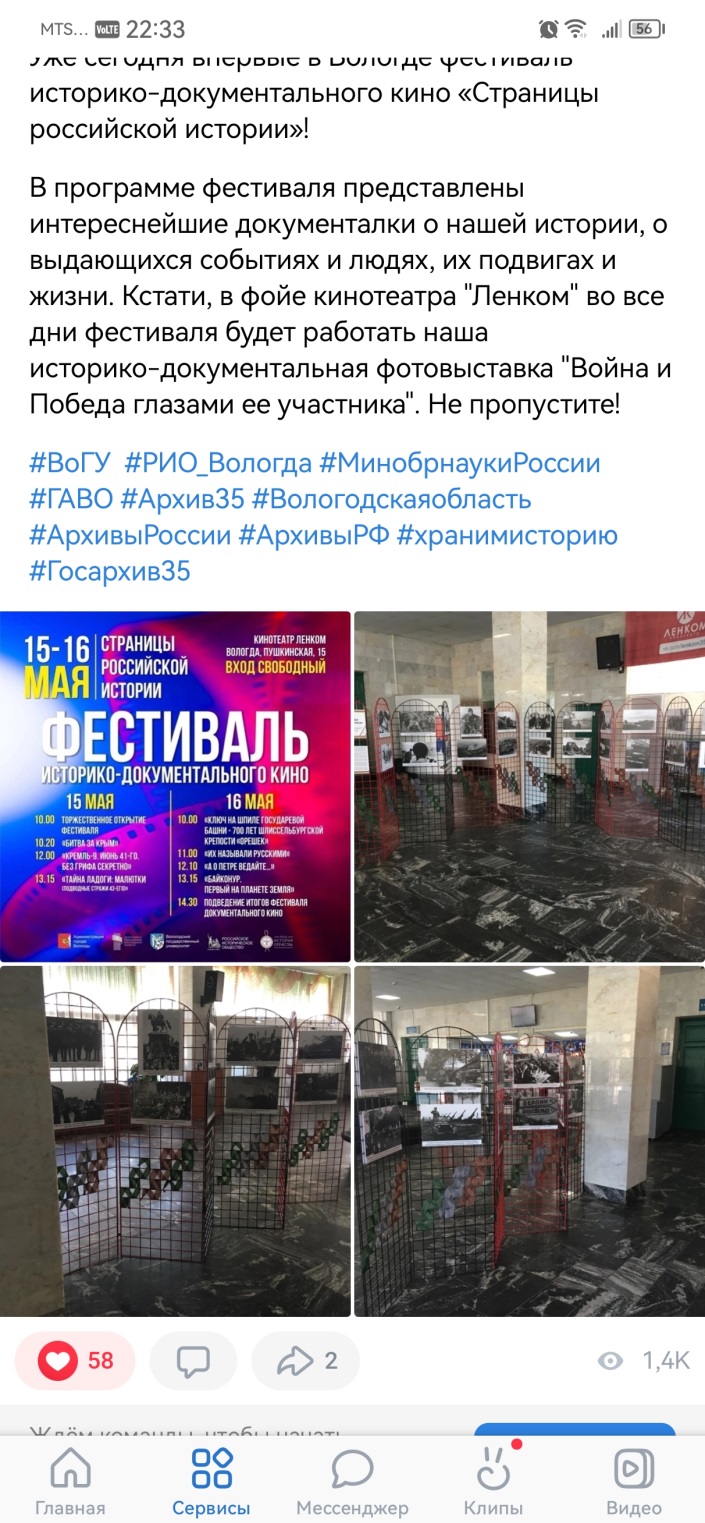 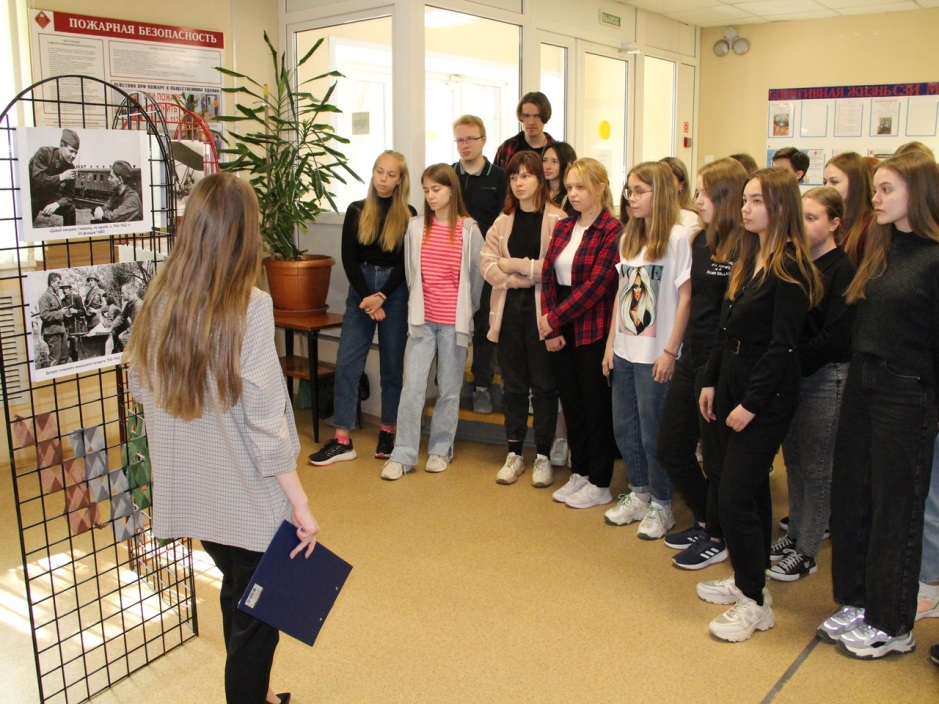 Демонстрация передвижной фотовыставки «Война и Победа глазами ее участника» в камерном зале общежития Вологодского колледжа  искусств, кинотеатре «Ленком», филиале МГЮА им. Кутафина.
Патриотическое воспитание граждан в 2023 г.
Посещение архива школьниками из Бабушкинского района
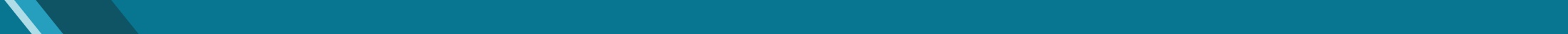 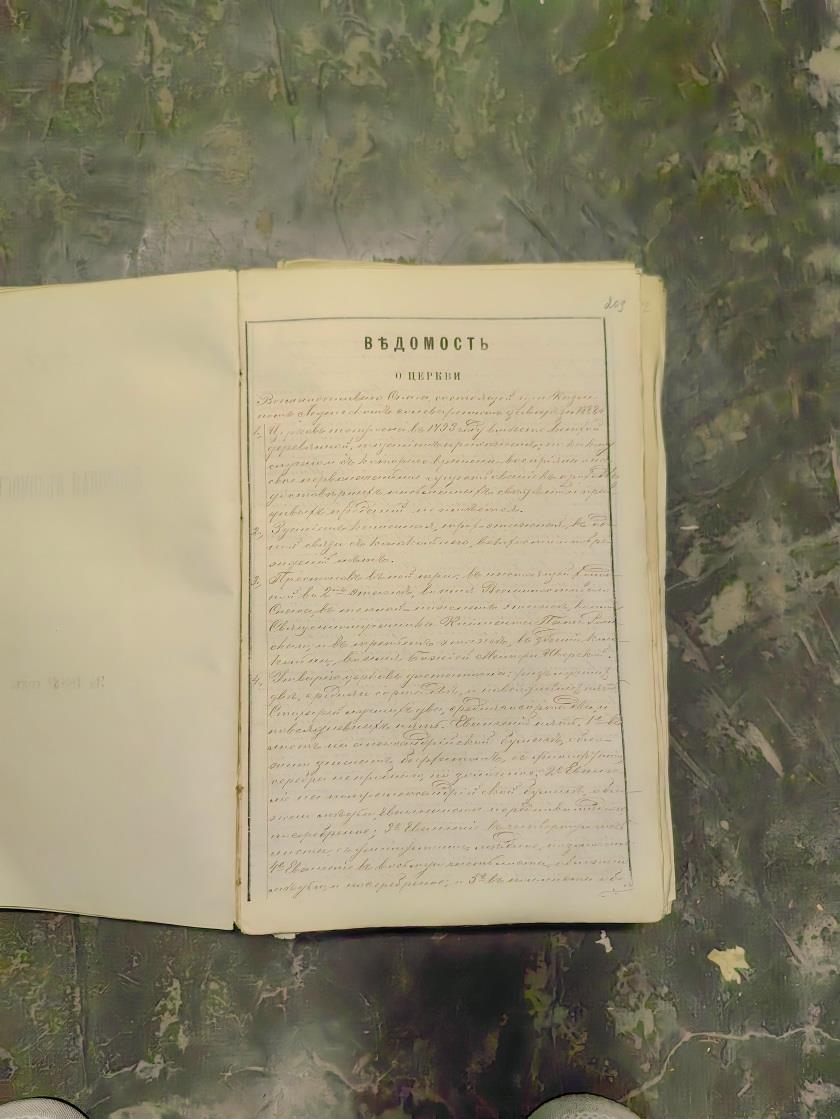 Ученики Бабушкинской средней школы провели целый день в архиве. Они узнали об уникальных и особо ценных документах, находящихся на хранении, попробовали себя в роли исследователей, побывали на торжественном открытии выставки «Война и Победа глазами ее участника».
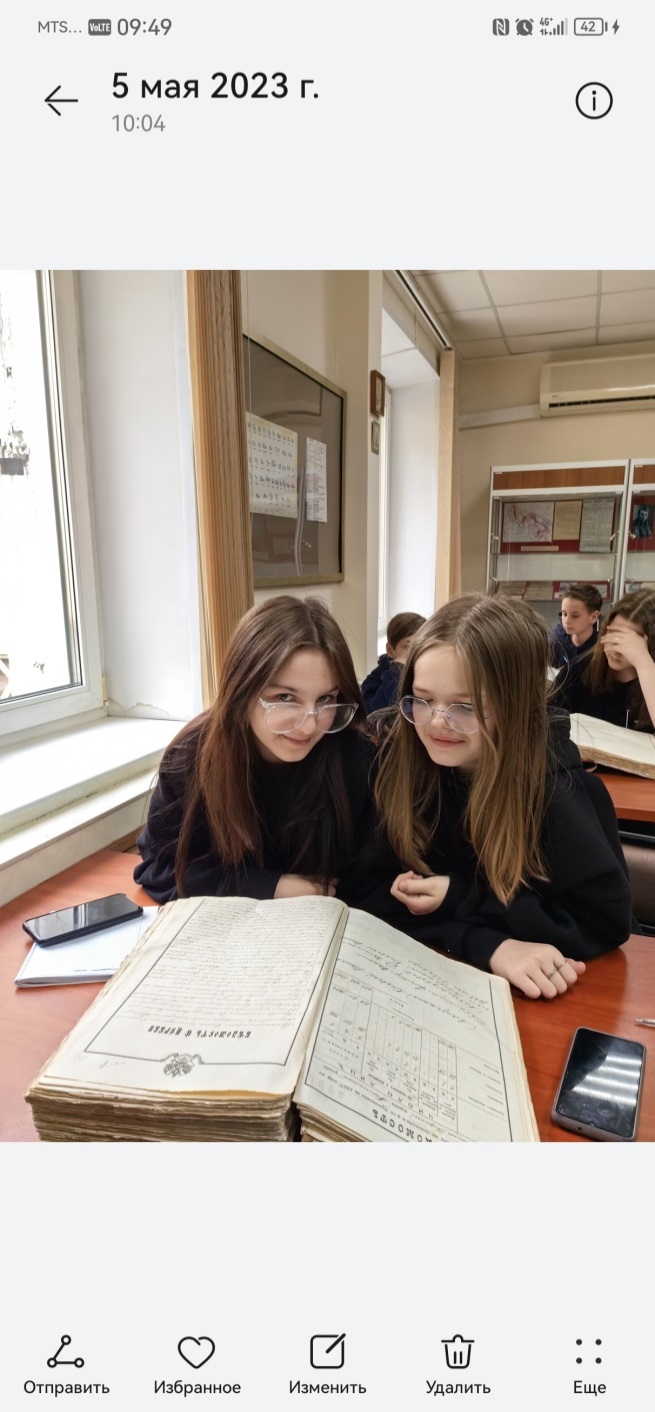 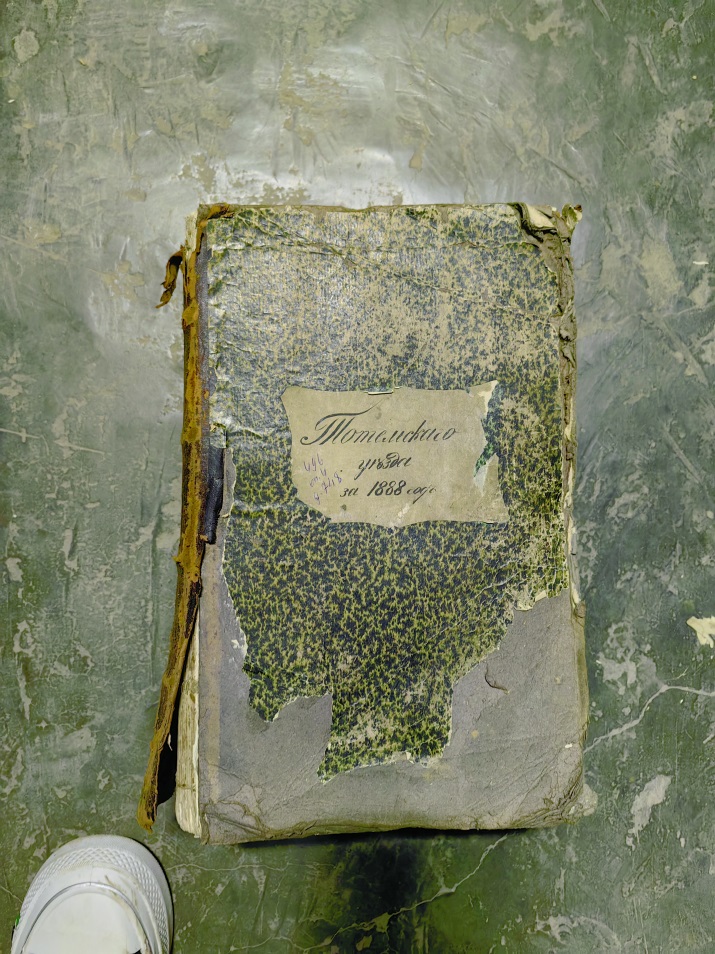 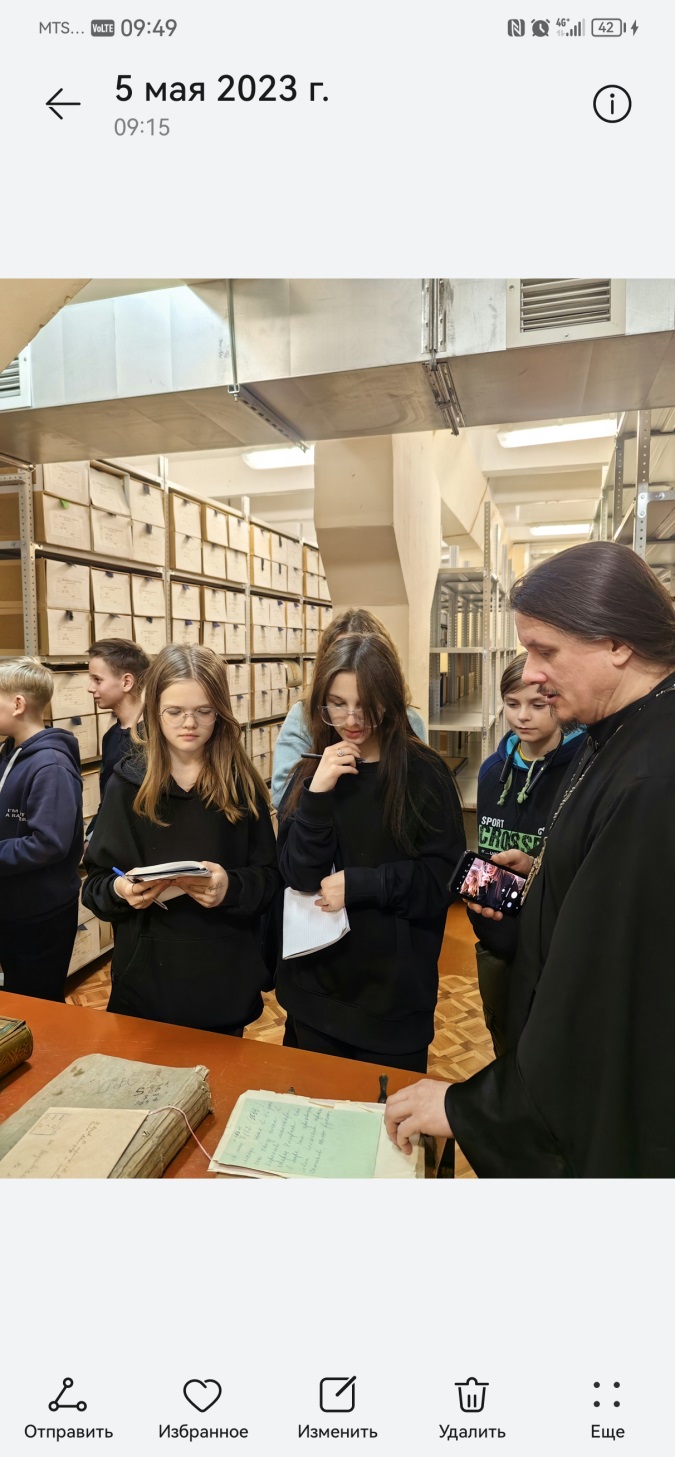 Патриотическое воспитание граждан в 2023 г.
Болотина Н.В. «Патриотическое воспитание молодежи на основе изучения архивных источников периода Великой Отечественной войны». // Патриотическое воспитание как основа духовно-нравственного формирования студенческой молодежи (к 80-летию Сталинградской битвы): сборник материалов межрегионального круглого стола. Вологда, 2023 г.

Болотина Н.В. «“… Истинно преданный Вам Н. Данилевский”. Письма Николая Яковлевича Данилевского Александру Павловичу Межакову». // «Зримая память о Н.Я. Данилевском». Вологда, ВОУНБ. 2023.

Болотина Н.В. «Письма Н.Я. Данилевского А.П. Межакову». // «Зримая память о Н.Я. Данилевском» Вологда, ВОУНБ. 2023.

Ефремова-Антинян Л.Л. Уникальные документы Государственного архива Вологодской области, посвященные родословной семьи О.А. Фокиной (XVIII-начало XX вв.) // Вестник ВОГУ. 2022, №4. 

Коноплев В.А. Тотемское речное судостроение в конце XVIII в. По материалам ГАВО// Русский Север-2023: проблемы изучения и сохранения историко-культурного наследия. Сборник работ VII Всероссийской научной конференции. Вологда, 2023.

Овчинникова Н.А. Ревизские сказки Тотемского уезда в фондах Государственного  архива Вологодской области // Русский Север-2023: проблемы изучения и сохранения историко-культурного наследия. Сборник работ VII Всероссийской научной конференции. Вологда, 2023.

Овчинникова Н.А. Новый информационный ресурс Госархива Вологодской области для генеалогических исследований  // Русский Север-2023: проблемы изучения и сохранения историко-культурного наследия. Сборник работ VII Всероссийской научной конференции. Вологда, 2023.

Першина А.Б.  «Фронтовой дневник командира партизанского отряда А.А. Морщинина. Война в сознании его участника». // Патриотическое воспитание как основа духовно-нравственного формирования студенческой молодежи (к 80-летию Сталинградской битвы): сборник материалов межрегионального круглого стола. Вологда, 2023 г.

Тарашнина Т.Ш. Руководители уездного комитета ВКП(б) // Русский Север-2023: проблемы изучения и сохранения историко-культурного наследия. Сборник работ VII Всероссийской научной конференции. Вологда, 2023.

Тарашнина Т.Ш.  «Интернет проект «Записки полкового разведчика». Из опыта публикации воспоминаний участника Великой Отечественной войны 1941-1945 гг. // Патриотическое воспитание как основа духовно-нравственного формирования студенческой молодежи (к 80-летию Сталинградской битвы): сборник материалов межрегионального круглого стола. Вологда, 2023 г.
Публикационная деятельность
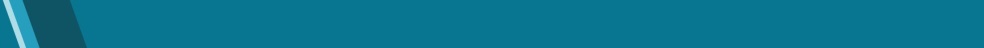 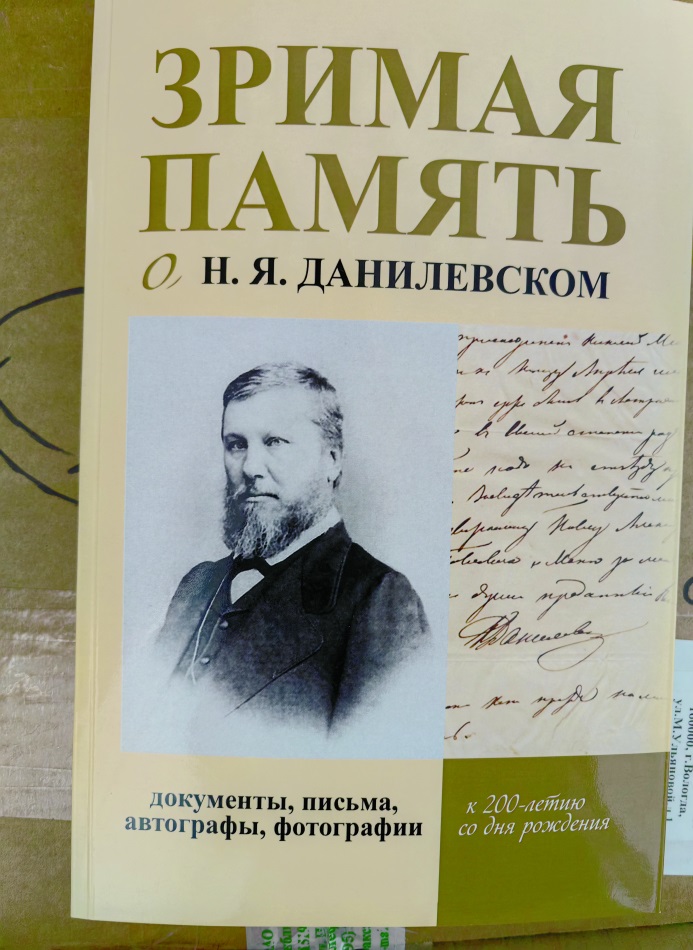 Патриотическое воспитание граждан в 2023 г.
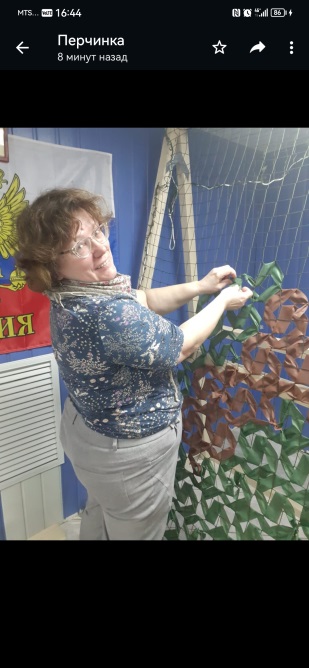 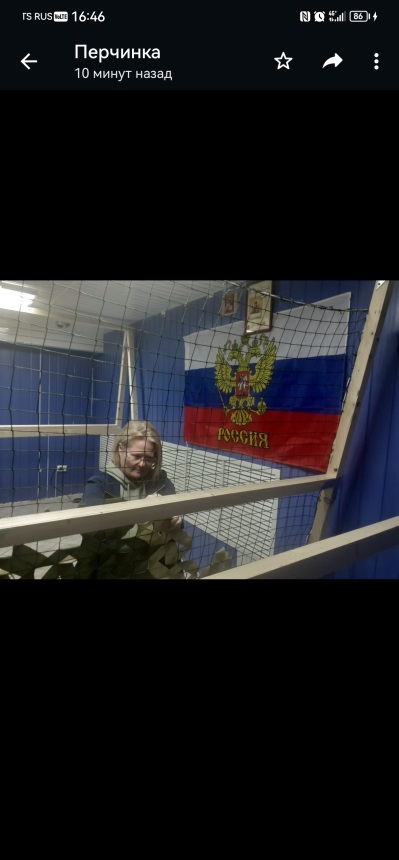 Архив - это люди
Работа внутри коллектива
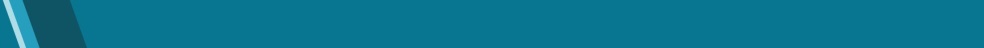 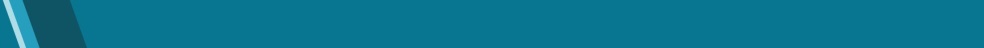 Работников архива отличает активная жизненная позиция. Архивисты регулярно оказывают гуманитарную помощь вологжанам, участвующим в Специальной военной операции, отправляя на фронт медикаменты, продукты, подарки, плетут маскировочные сети. Участвуют в волонтерских мероприятиях: донорство, общегородские субботники и др.
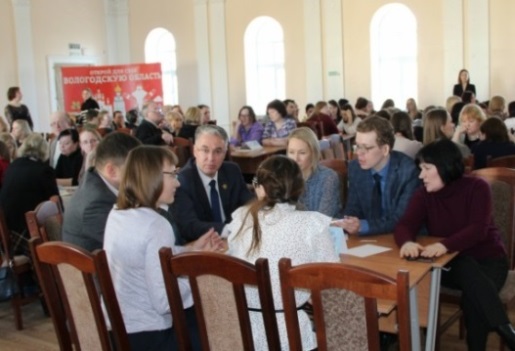 В архиве проводится большая работа с коллективом. Сотрудники посещают театры, музеи, концерты, стараются больше узнать об истории и культуре.
Профессиональные праздники проводятся не только весело, но и с пользой. К «Дню архивов» 10 марта 2023 года была проведена интеллектуальная игра «ГАВО-квиз» по истории, краеведению и архивному делу.
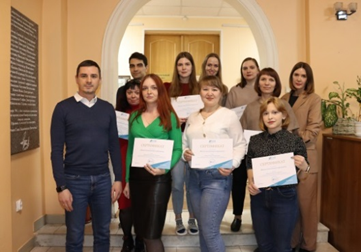 Сотрудники, пришедшие на работу в архив недавно, обучаются в «Школе начинающего архивиста». В ее рамках опытные коллеги знакомят новичков с основными направлениями работы, воспитывают любовь к истории, архивным источникам.
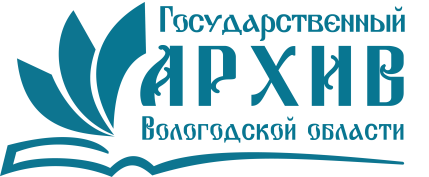 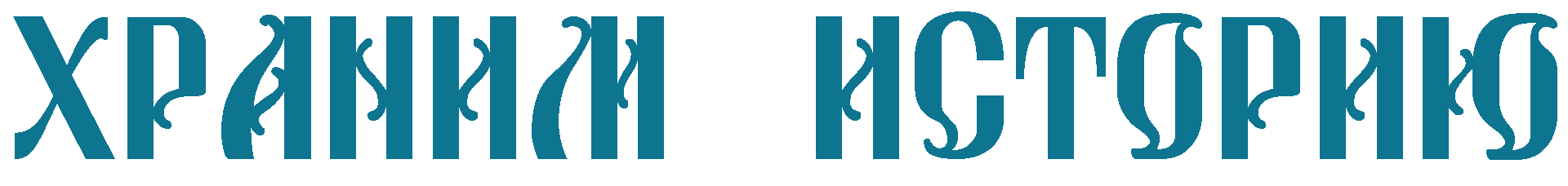 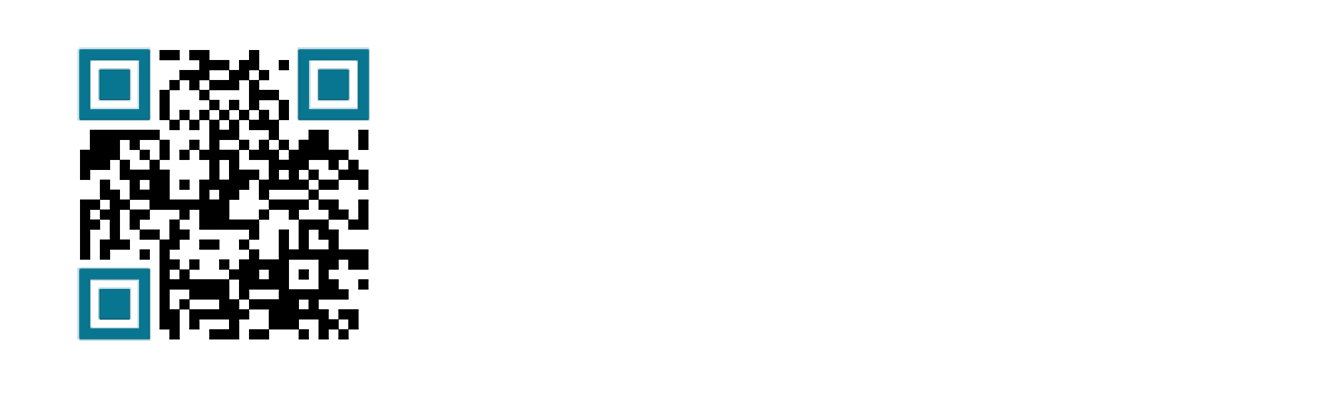